Lecture 28 of 41
Collision Handling Part 2 of 2:
Dynamic Collision Response, Particle Systems
William H. Hsu
Department of Computing and Information Sciences, KSU

KSOL course pages: http://bit.ly/hGvXlH / http://bit.ly/eVizrE 
Public mirror web site: http://www.kddresearch.org/Courses/CIS636
Instructor home page: http://www.cis.ksu.edu/~bhsu

Readings:

Last class: §8.3 – 8.4, 4.2, 5.0, 5.6, 9.1, Eberly 2e  – see http://bit.ly/ieUq45
Today: §9.1, Eberly 2e; Particle System Handout
Next class: Particle System Handout
Wikipedia, Particle System: http://bit.ly/hzZofI
Lecture Outline
Reading for Last Class: §8.3 – 8.4, 4.2, 5.0, 5.6, 9.1, Eberly 2e
Reading for Today: §9.1, Eberly 2e; Particle System Handout
Reading for Next Class: Particle System Handout
Last Time: Interaction Handling
Human-Computer Interaction (HCI)
Perceptual Principles: Legibility, Consistency, Redundancy
Mental Models: Realism, User Expectations
Attention: Access Cost/Benefit, Multiple Sources, Sensory Modes
Memory: Self-Explanatory GUIs, Predictive Aids, Reusable Skills 
Today: Collision Response
Today & Next Class: Particle Systems
Simulation of Processes, Simple Physical Bodies
Events: birth (emission), collision, death
Properties: mass, initial velocity, lifetime
Next: Lab on Particle Systems; Dissection of Working Program
Where We Are
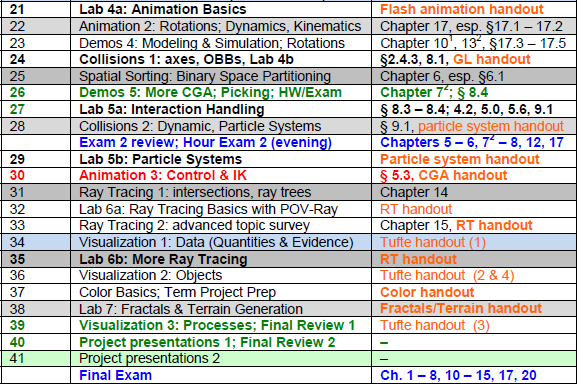 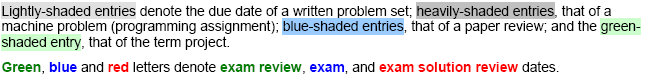 Acknowledgements:
Picking, Interaction, Particles
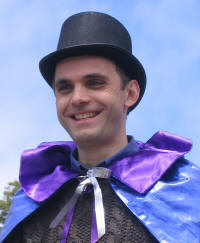 François Guimbretière
Associate Professor
Department of Computer Science
Cornell University

http://www.cs.cornell.edu/~francois/
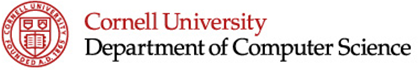 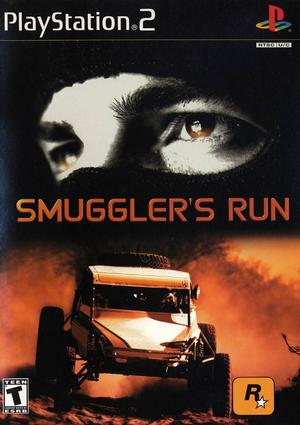 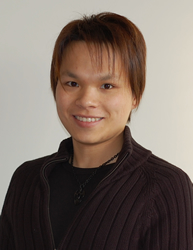 Hubert Pak Ho Shum
Postdoctoral Researcher
Advanced Science Institute
RIKEN (理研)

http://hubertshum.com/info/
Steve Rotenberg
Visiting Lecturer
Graphics Lab
University of California – San Diego
CEO/Chief Scientist, PixelActive
http://graphics.ucsd.edu
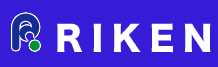 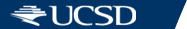 Review [1]:
Human-Computer Interaction (HCI)
Study, Planning, & Design of Interaction between People, Computers
Study: intersection of computer science, behavioral science, design
Planning: information management tasks, media
Design: graphical user interfaces, displays, algorithms, systems
Related Areas
Cognitive Science & Cognitive Modeling
Ergonomics & Human Factors
HCI: more emphasis on computers (vs. other artifacts)
Some overlap within information technology
Computational Information & Knowledge Management (CIKM)
Software Engineering: Operating Systems
Computer Graphics
Wearable Computers & Ubiquitous Communication/Computing
Adapted from Wikipedia, Human-Computer Interaction
http://bit.ly/bqrQTg
Review [2]:
Interaction Spectrum for HCI & Print
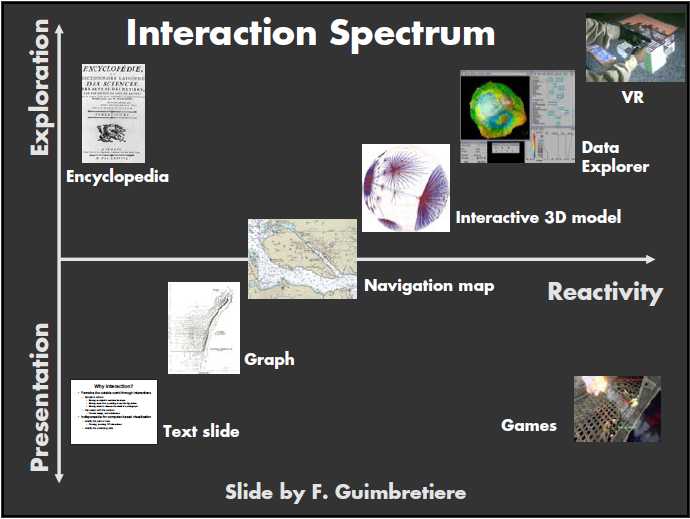 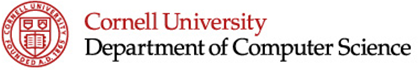 Adapted from slide © 2004 F. Guimbretière, Cornell University
Stanford CS448B: Visualization, Fall 2004, http://bit.ly/h0hRzU
Review [3]:
Perception & Mental Models in HCI
Perceptual Principles
1. Make Displays Perceivable (Legible, Audible, etc.)
2. Avoid Absolute Judgment Limits
3. Use Top-Down Processing: Be Consistent with Past Experience
4. Exploit Redundancy
5. Use Discriminable Elements to Minimize Confusion
Principles Based upon Mental Models
6. Maintain Pictorial Realism
7. Follow User’s Expectations Regarding Moving Parts
Adapted from material © 2008 Wikimedia Foundation (from Wickens et al., 2004)
Human-Computer Interaction, http://bit.ly/bqrQTg
Review [4]:
Attention & Memory in HCI
Attention-Based Principles
8. Minimize Information Access Cost
9. Put Multiple Information Sources Close Together, Integrate Them
10. Make Use of Multiple Information Channels
Memory-Based Principles
11. Replace Memory with Visual Information
12. Develop Methods for Predictive Aiding
13. Ensure Consistency
Adapted from material © 2008 Wikimedia Foundation (from Wickens et al., 2004)
Human-Computer Interaction, http://bit.ly/bqrQTg
Review [5]:
Particle Systems – Basic Model
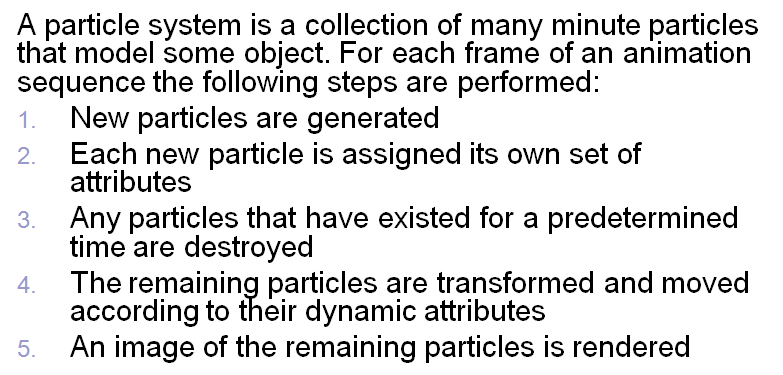 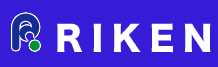 Adapted from slide © 2008 H. P. H. Shum, RIKEN (理研)
Computer Animation, http://bit.ly/ig6KTK
Review [6]:
Particle Emitters & Attributes
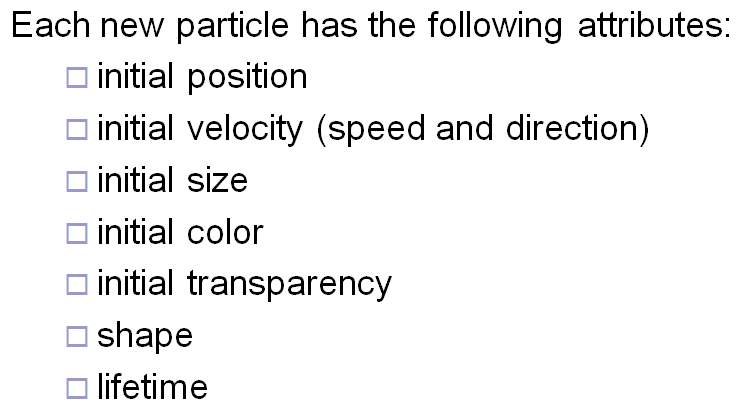 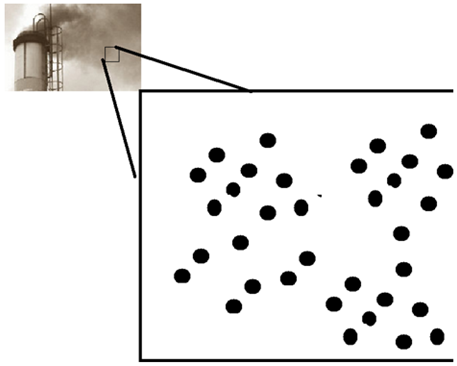 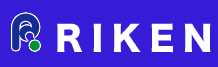 Adapted from slide © 2008 H. P. H. Shum, RIKEN (理研)
Computer Animation, http://bit.ly/ig6KTK
Review [7]:
Collision Detection Redux
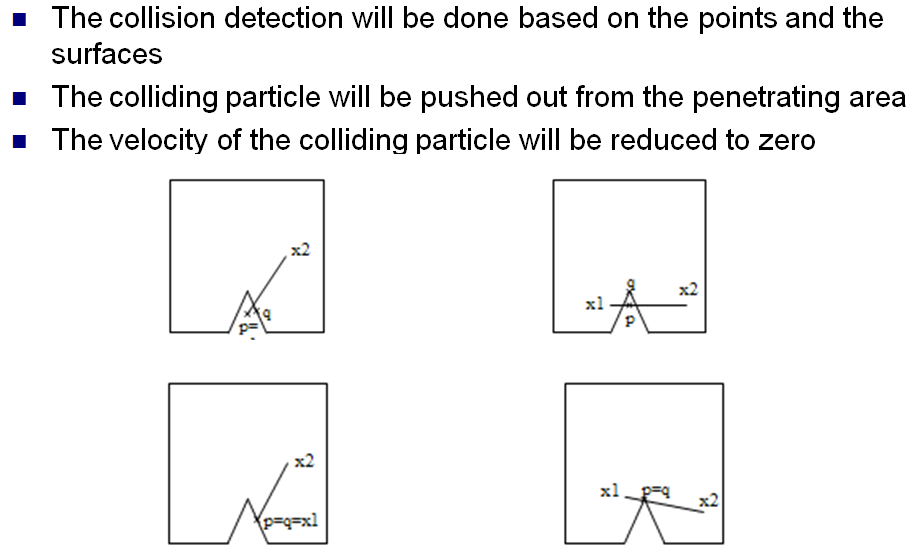 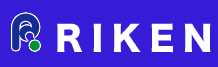 Adapted from slide © 2008 H. P. H. Shum, RIKEN (理研)
Computer Animation, http://bit.ly/ig6KTK
Review [9]:
Collision Detection Redux
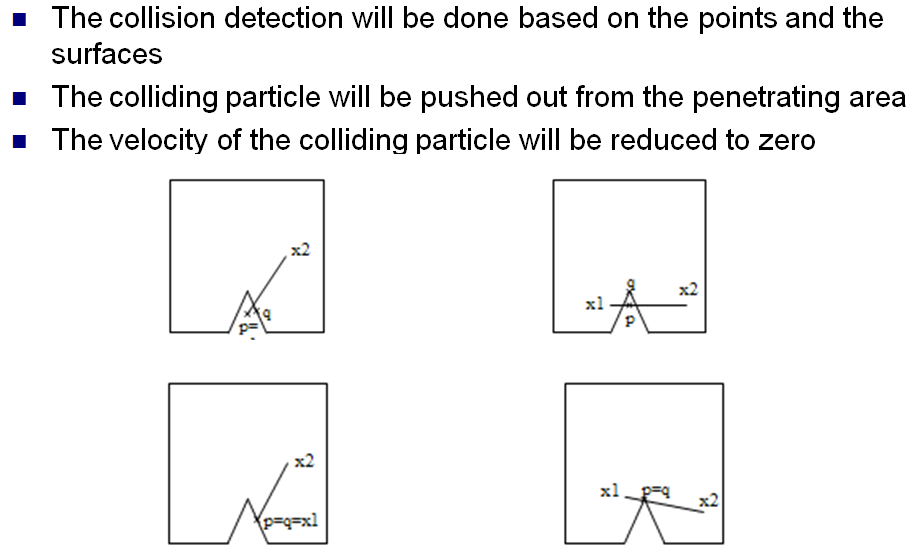 Review [8]:
Collisions – Detection vs. Response
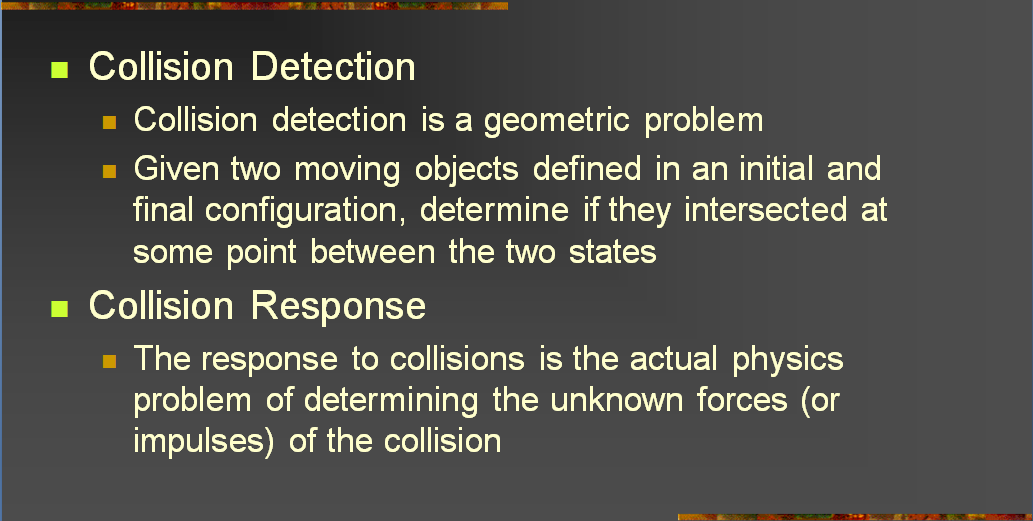 Adapted from slides © 2004 – 2005 S. Rotenberg, UCSD
CSE169: Computer Animation, Winter 2005, http://bit.ly/f0ViAN
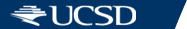 Review [9]:
Collision Detection
Goals
Given: two objects with current & previous orientations specified
Determine: if, where, when they intersect
Alternative (Static)
Given: two objects with current orientations specified
Determine: if they intersect
Variants
Static: stationary objects (both not moving)
Dynamic: moving objects (one or both)
Queries
Test-intersection: determine whether objects do/will intersect
Find-intersection: calculate intersection set or contact set, time
Parametric methods: use parameters to describe objects
Distance-based: constrained minimization (closest points)
Intersection-based: solving for parameters in equation
Impact vs. Contact [1]:
Distinction
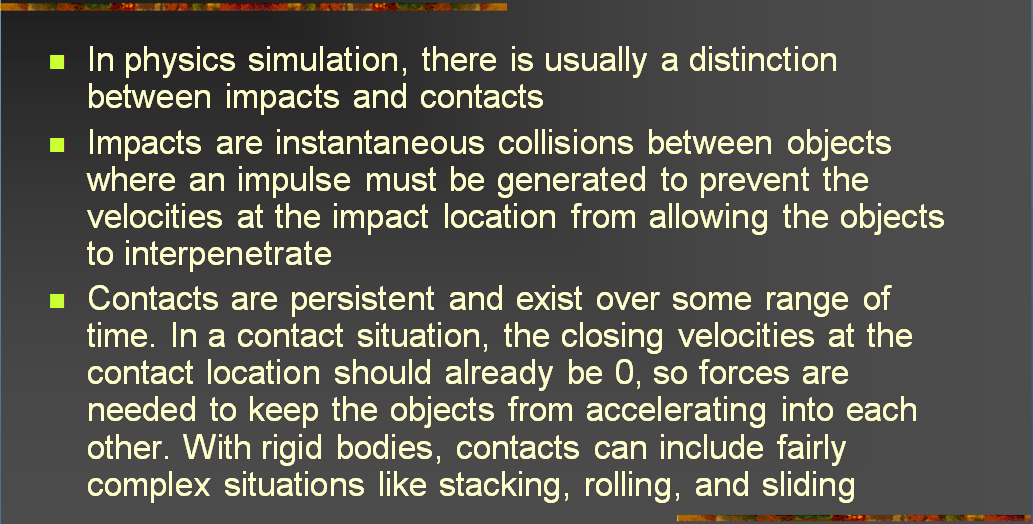 Adapted from slides © 2004 – 2005 S. Rotenberg, UCSD
CSE169: Computer Animation, Winter 2005, http://bit.ly/f0ViAN
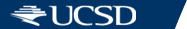 Impact vs. Contact [2]:
Handling
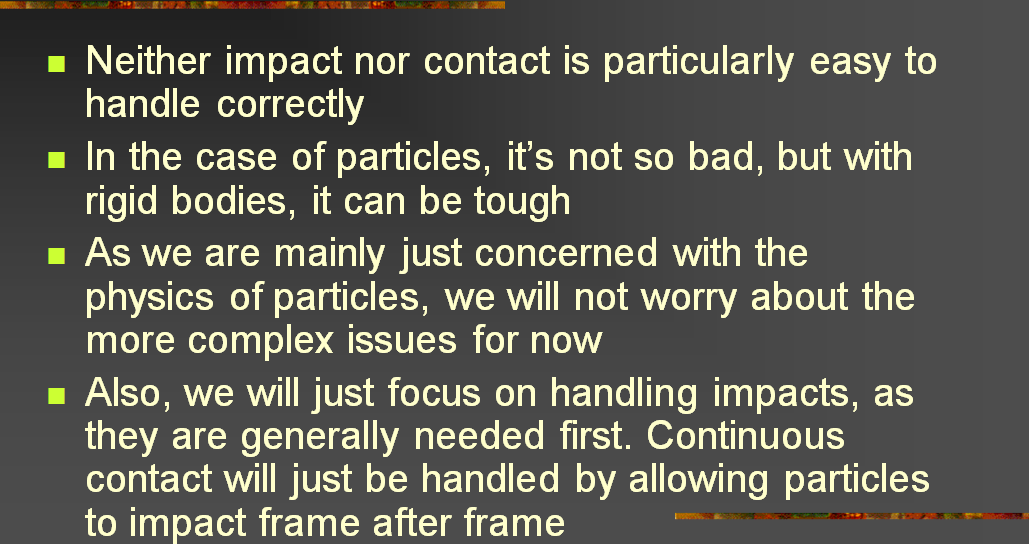 Adapted from slides © 2004 – 2005 S. Rotenberg, UCSD
CSE169: Computer Animation, Winter 2005, http://bit.ly/f0ViAN
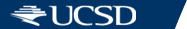 Impacts
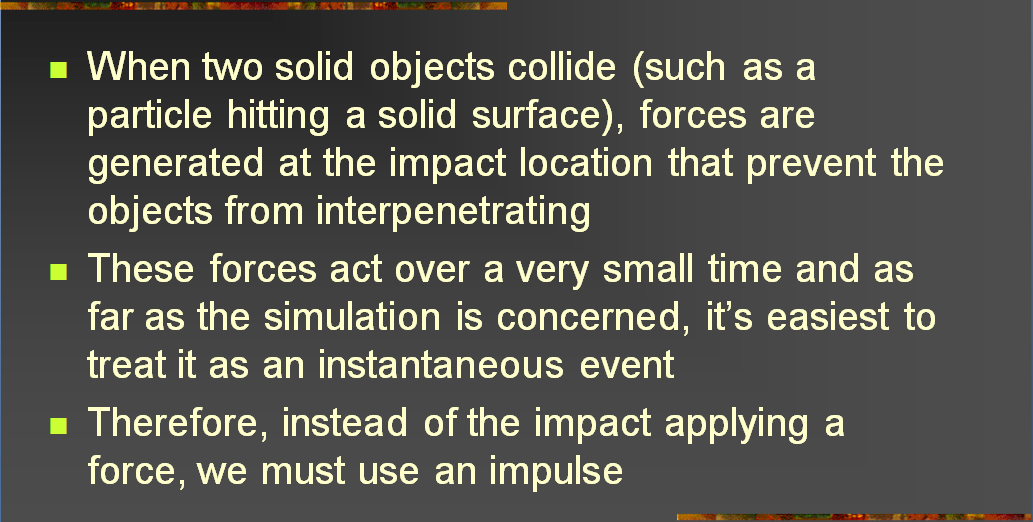 Adapted from slides © 2004 – 2005 S. Rotenberg, UCSD
CSE169: Computer Animation, Winter 2005, http://bit.ly/f0ViAN
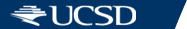 Impulse
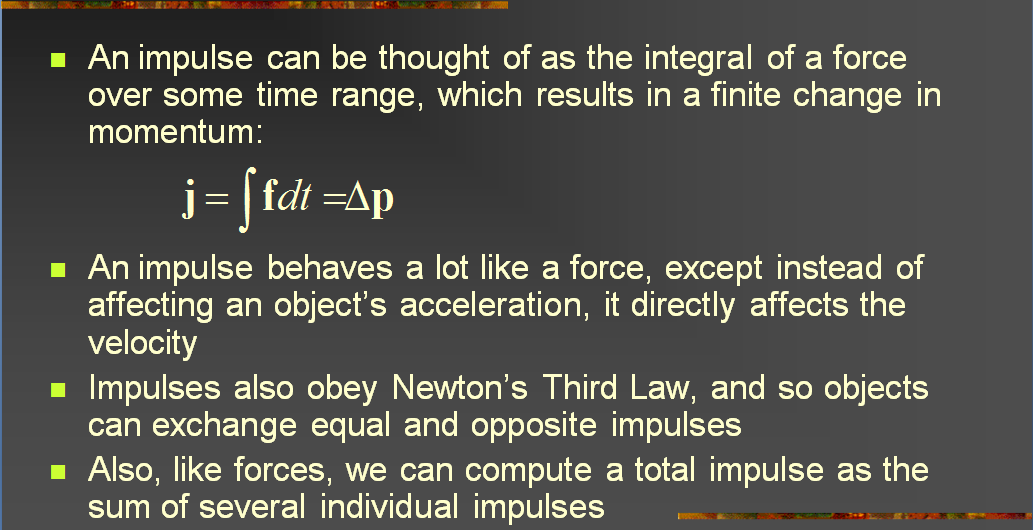 Adapted from slides © 2004 – 2005 S. Rotenberg, UCSD
CSE169: Computer Animation, Winter 2005, http://bit.ly/f0ViAN
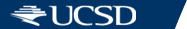 Compression & Restitution [1]:
Definition, Elasticity of Collision
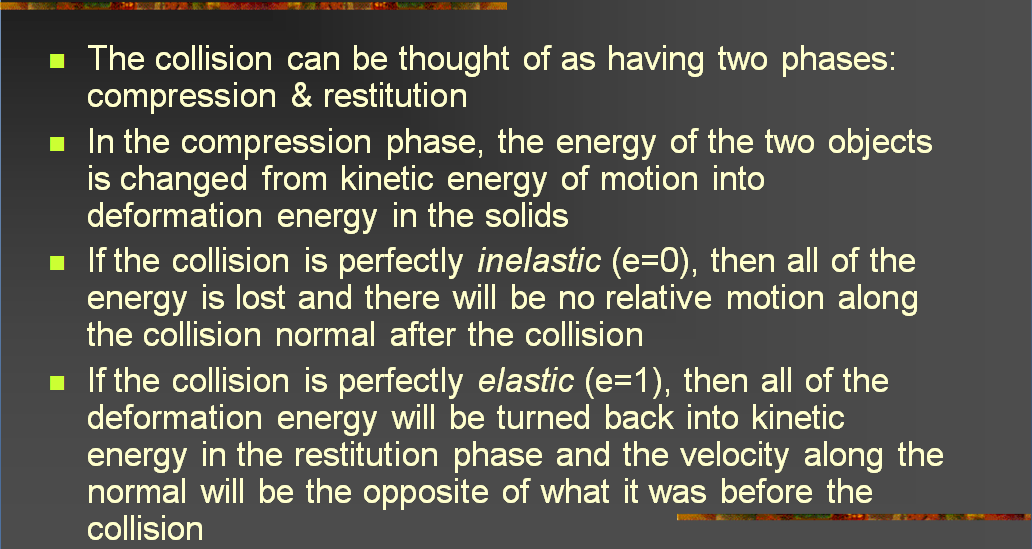 Adapted from slides © 2004 – 2005 S. Rotenberg, UCSD
CSE169: Computer Animation, Winter 2005, http://bit.ly/f0ViAN
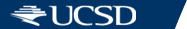 Compression & Restitution [2]:
Illustration
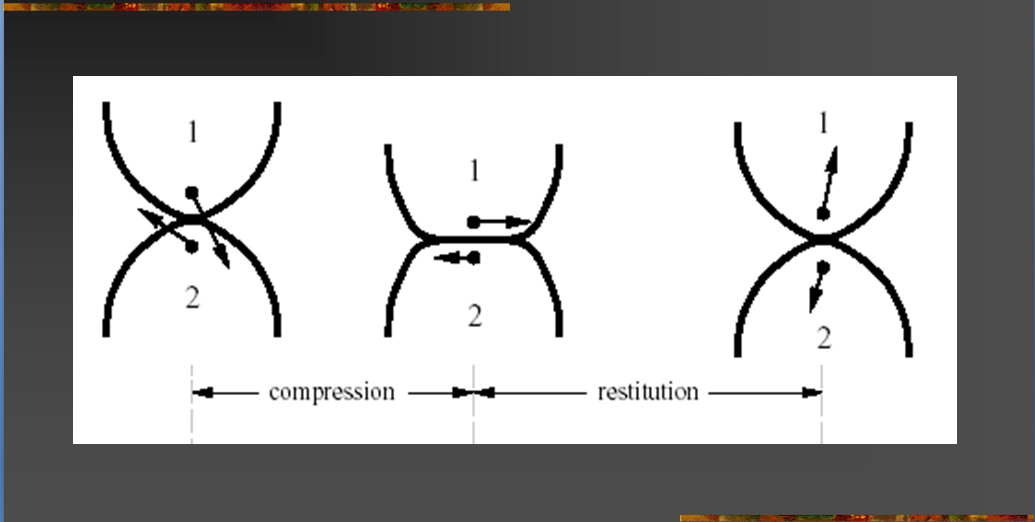 Adapted from slides © 2004 – 2005 S. Rotenberg, UCSD
CSE169: Computer Animation, Winter 2005, http://bit.ly/f0ViAN
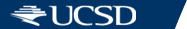 Calculations [1]:
Impulse for Particle-Object Case
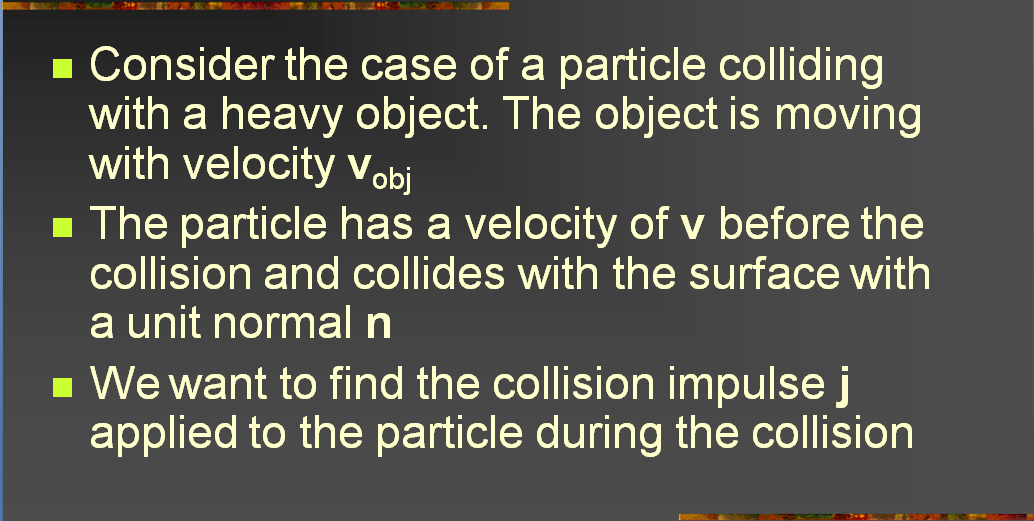 Adapted from slides © 2004 – 2005 S. Rotenberg, UCSD
CSE169: Computer Animation, Winter 2005, http://bit.ly/f0ViAN
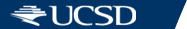 Calculations [2]:
Final Velocity
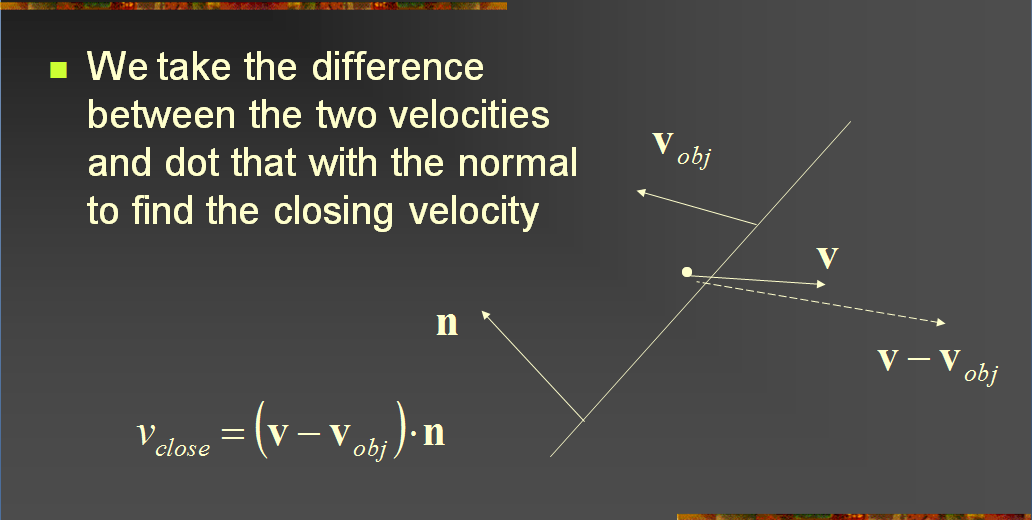 Adapted from slides © 2004 – 2005 S. Rotenberg, UCSD
CSE169: Computer Animation, Winter 2005, http://bit.ly/f0ViAN
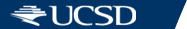 Calculations [3]:
Impulse given Velocity (Frictionless)
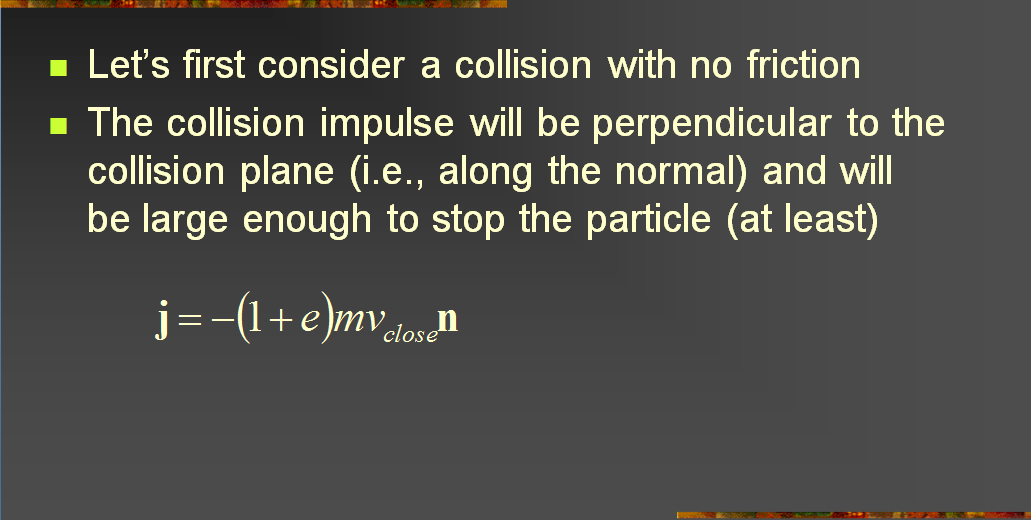 Adapted from slides © 2004 – 2005 S. Rotenberg, UCSD
CSE169: Computer Animation, Winter 2005, http://bit.ly/f0ViAN
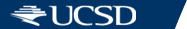 Friction [1]:
Coulomb Friction Model
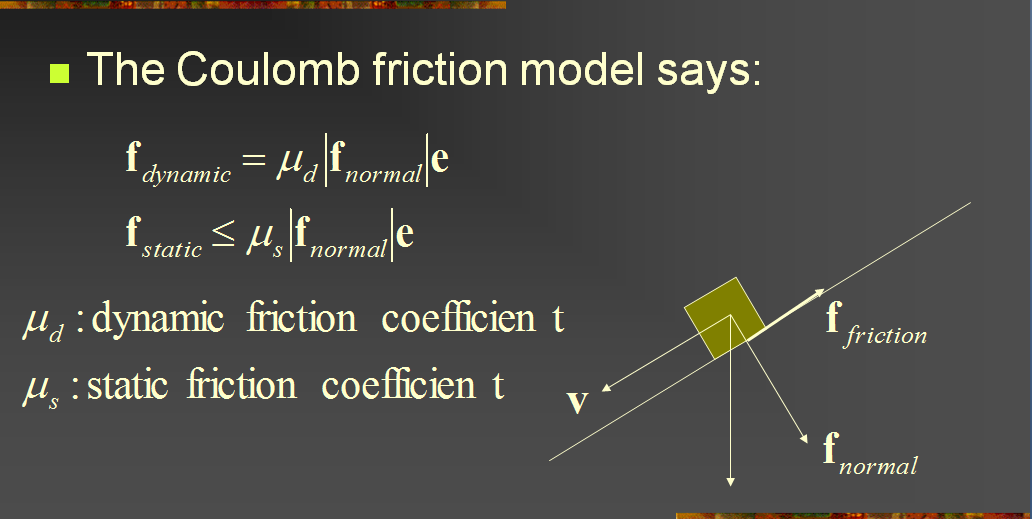 Adapted from slides © 2004 – 2005 S. Rotenberg, UCSD
CSE169: Computer Animation, Winter 2005, http://bit.ly/f0ViAN
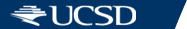 Friction [2]:
Dynamic Friction Equation
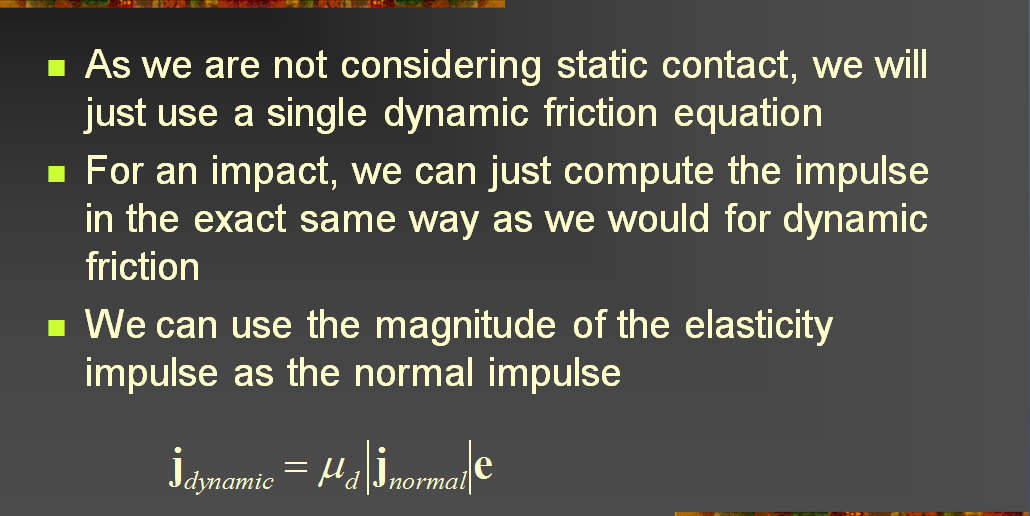 Adapted from slides © 2004 – 2005 S. Rotenberg, UCSD
CSE169: Computer Animation, Winter 2005, http://bit.ly/f0ViAN
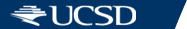 Collision Handling
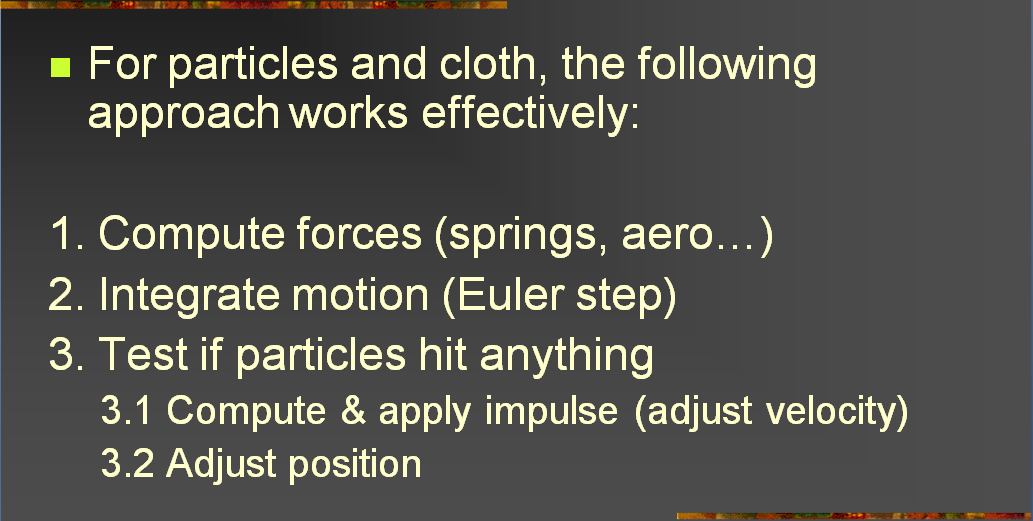 Adapted from slides © 2004 – 2005 S. Rotenberg, UCSD
CSE169: Computer Animation, Winter 2005, http://bit.ly/f0ViAN
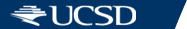 Position Adjustment [1]:
Options Defined
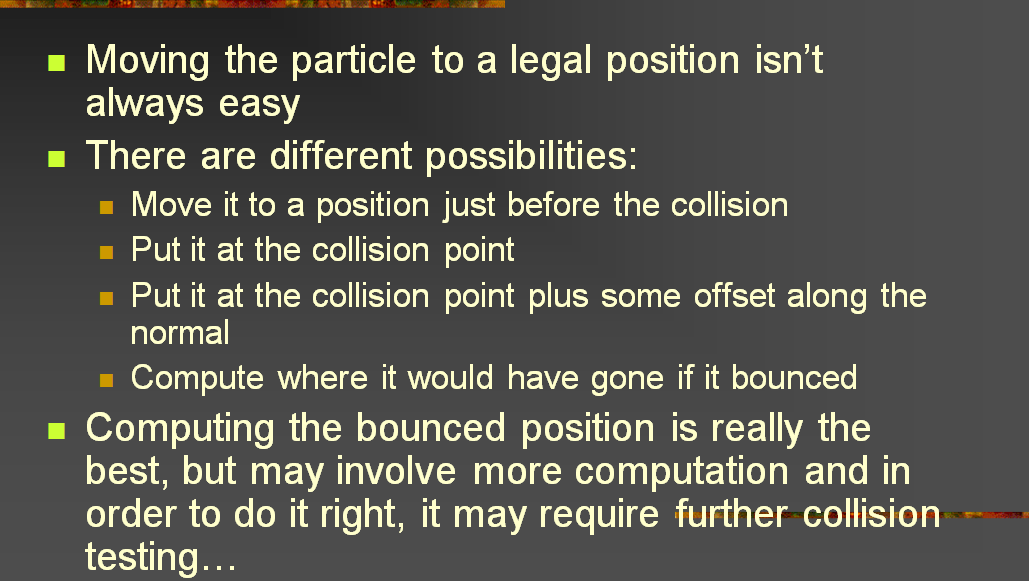 Adapted from slides © 2004 – 2005 S. Rotenberg, UCSD
CSE169: Computer Animation, Winter 2005, http://bit.ly/f0ViAN
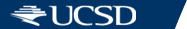 Position Adjustment [2]:
Options Illustrated
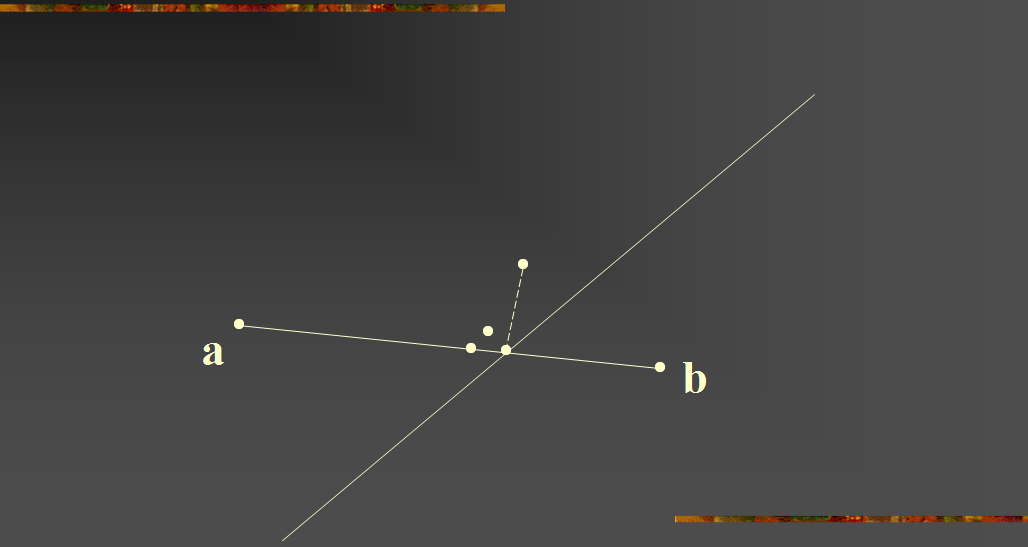 Adapted from slides © 2004 – 2005 S. Rotenberg, UCSD
CSE169: Computer Animation, Winter 2005, http://bit.ly/f0ViAN
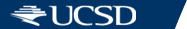 Bouncing
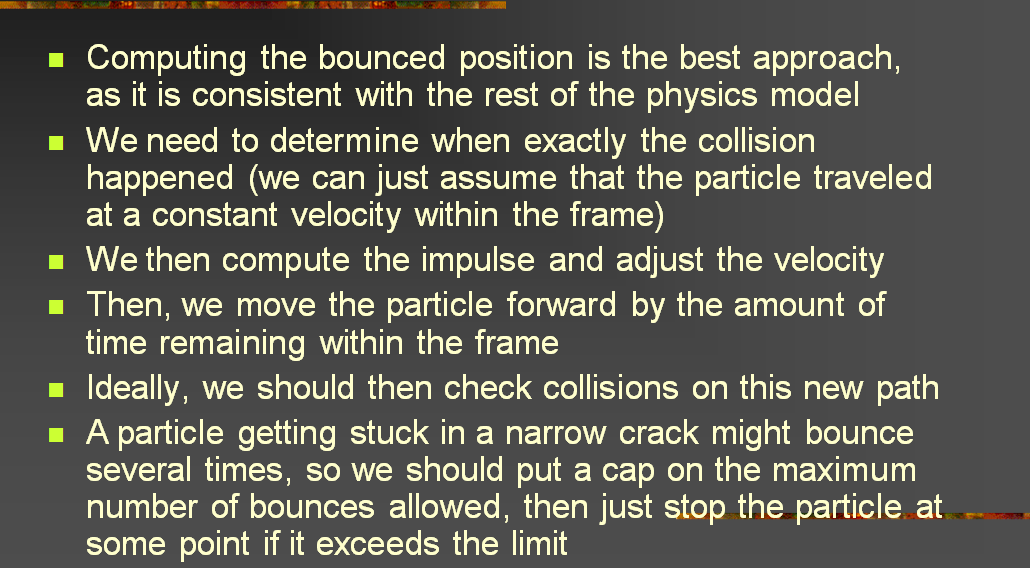 Adapted from slides © 2004 – 2005 S. Rotenberg, UCSD
CSE169: Computer Animation, Winter 2005, http://bit.ly/f0ViAN
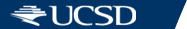 Collision Optimization [1]:
Overview of Data Structures
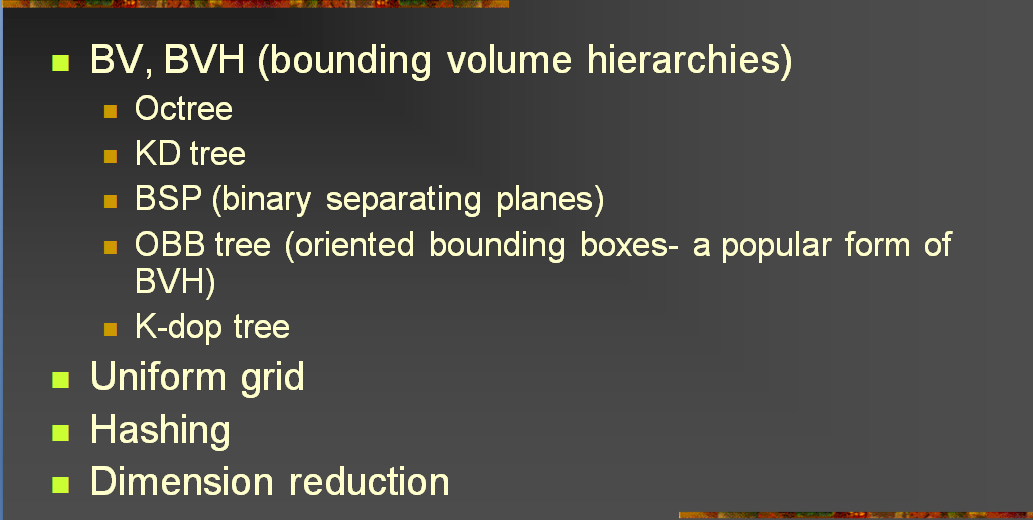 Adapted from slides © 2004 – 2005 S. Rotenberg, UCSD
CSE169: Computer Animation, Winter 2005, http://bit.ly/f0ViAN
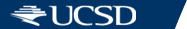 Bounding Volume Hierarchies Redux
Adapted from slides © 2004 – 2005 S. Rotenberg, UCSD
CSE169: Computer Animation, Winter 2005, http://bit.ly/f0ViAN
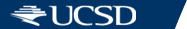 Adaptive Spatial Partitioning [1]:
(Quadtrees & Octrees) Redux
Adapted from slides © 2004 – 2005 S. Rotenberg, UCSD
CSE169: Computer Animation, Winter 2005, http://bit.ly/f0ViAN
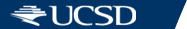 Adaptive Spatial Partitioning [2]:
k-D Trees
Adapted from slides © 2004 – 2005 S. Rotenberg, UCSD
CSE169: Computer Animation, Winter 2005, http://bit.ly/f0ViAN
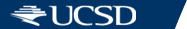 Adaptive Spatial Partitioning [3]:
BSP Trees Redux
Adapted from slides © 2004 – 2005 S. Rotenberg, UCSD
CSE169: Computer Animation, Winter 2005, http://bit.ly/f0ViAN
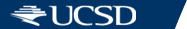 Adaptive Spatial Partitioning [4]:
Oriented Bounding Box Trees
Adapted from slides © 2004 – 2005 S. Rotenberg, UCSD
CSE169: Computer Animation, Winter 2005, http://bit.ly/f0ViAN
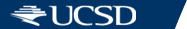 Adaptive Spatial Partitioning [5]:
K-Discrete Orientation Polytopes
Adapted from slides © 2004 – 2005 S. Rotenberg, UCSD
CSE169: Computer Animation, Winter 2005, http://bit.ly/f0ViAN
Testing BVHs
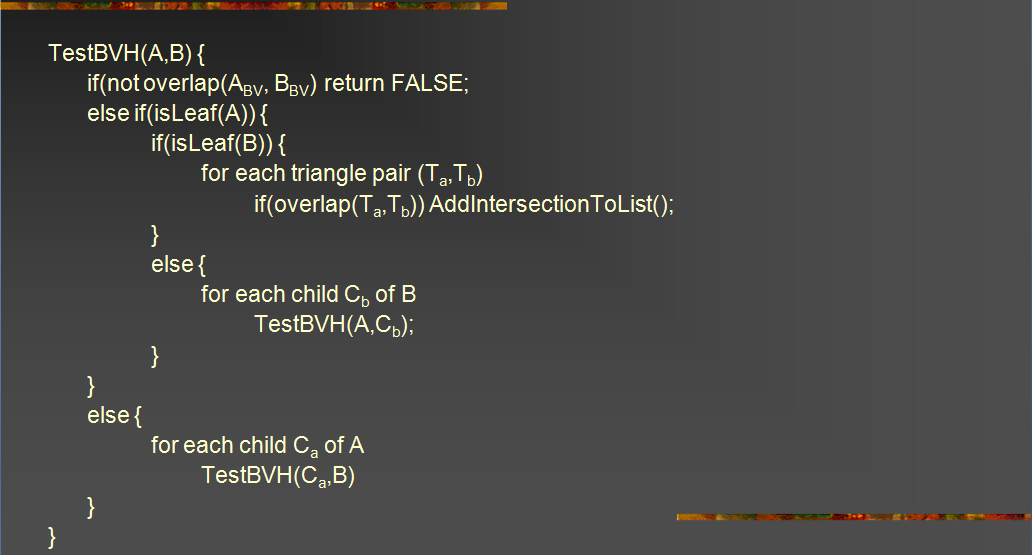 Adapted from slides © 2004 – 2005 S. Rotenberg, UCSD
CSE169: Computer Animation, Winter 2005, http://bit.ly/f0ViAN
Uniform Grids
Adapted from slides © 2004 – 2005 S. Rotenberg, UCSD
CSE169: Computer Animation, Winter 2005, http://bit.ly/f0ViAN
Collision Optimization [2]:
2-D vs. 3-D Optimization Structures
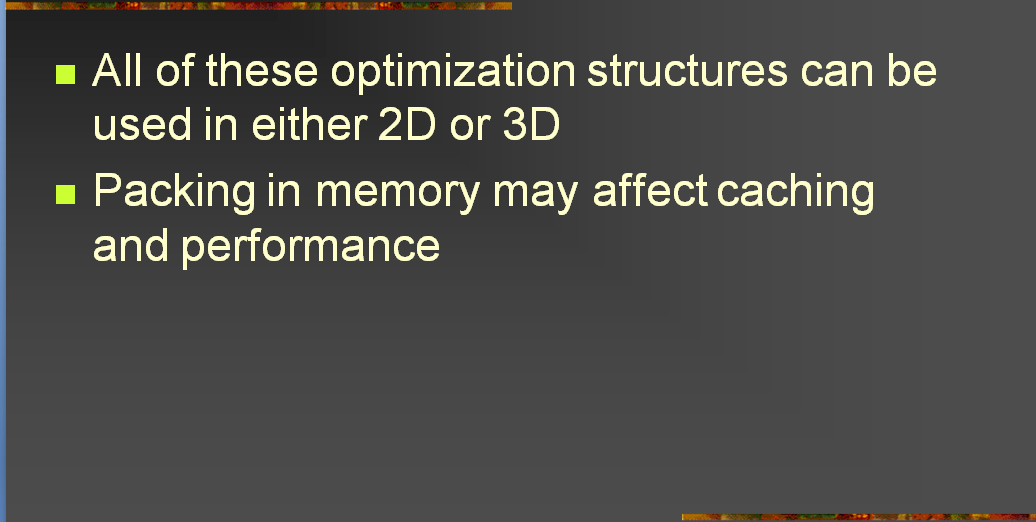 Adapted from slides © 2004 – 2005 S. Rotenberg, UCSD
CSE169: Computer Animation, Winter 2005, http://bit.ly/f0ViAN
Collision Optimization [3]:
Pair Reduction
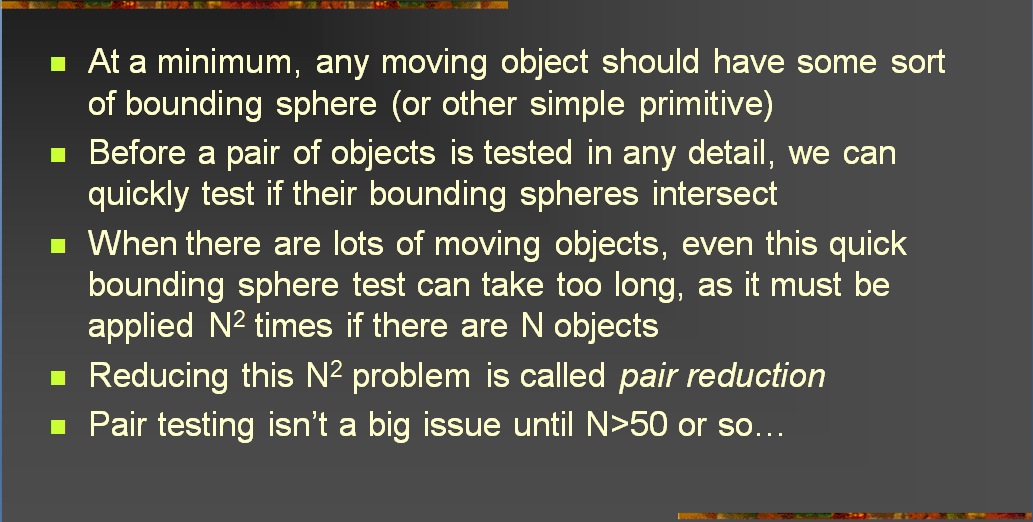 Adapted from slides © 2004 – 2005 S. Rotenberg, UCSD
CSE169: Computer Animation, Winter 2005, http://bit.ly/f0ViAN
Summary
Reading for Last Class: §8.3 – 8.4, 4.2, 5.0, 5.6, 9.1, Eberly 2e
Reading for Today: §9.1, Eberly 2e; Particle System Handout
Reading for Next Class: Particle System Handout
Last Time: Interaction Handling & Human Computer Interaction (HCI)
Spectrum of interaction
Kinds of interaction
User input: selection, control
Stimuli: much more when we cover visualization, color
Today: Collision Response
Today & Next Class: Particle Systems
Collision response
Simulation of Processes, Simple Physical Bodies
Events: birth (emission), collision, death
Properties: mass, initial velocity, lifetime
Next: Lab on Particle Systems; Dissection of Working Program
Terminology
Human-Computer Interaction (HCI)
aka Man-Machine Interaction (archaic), Computer-Human Interaction
Study, planning, design of interaction between humans & computers
User interface: operation & control of machine, feedback to human
Particle Systems – Simulation of Processes, Simple Physical Bodies
Events
Birth – particle generated based on shape, position of emitter
Collision – particle with object (including other particles)
Death – end of particle life, due to collision or expiration
Properties
Mass
Initial velocity
Lifetime
etc.
Data Structures: k-D Trees, K-Discrete Oriented Polytopes